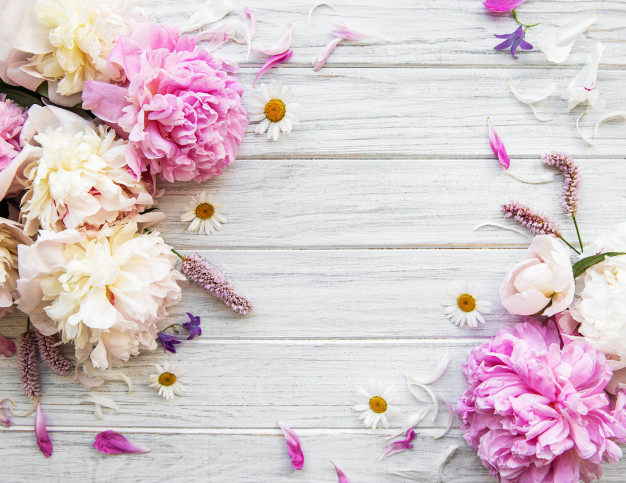 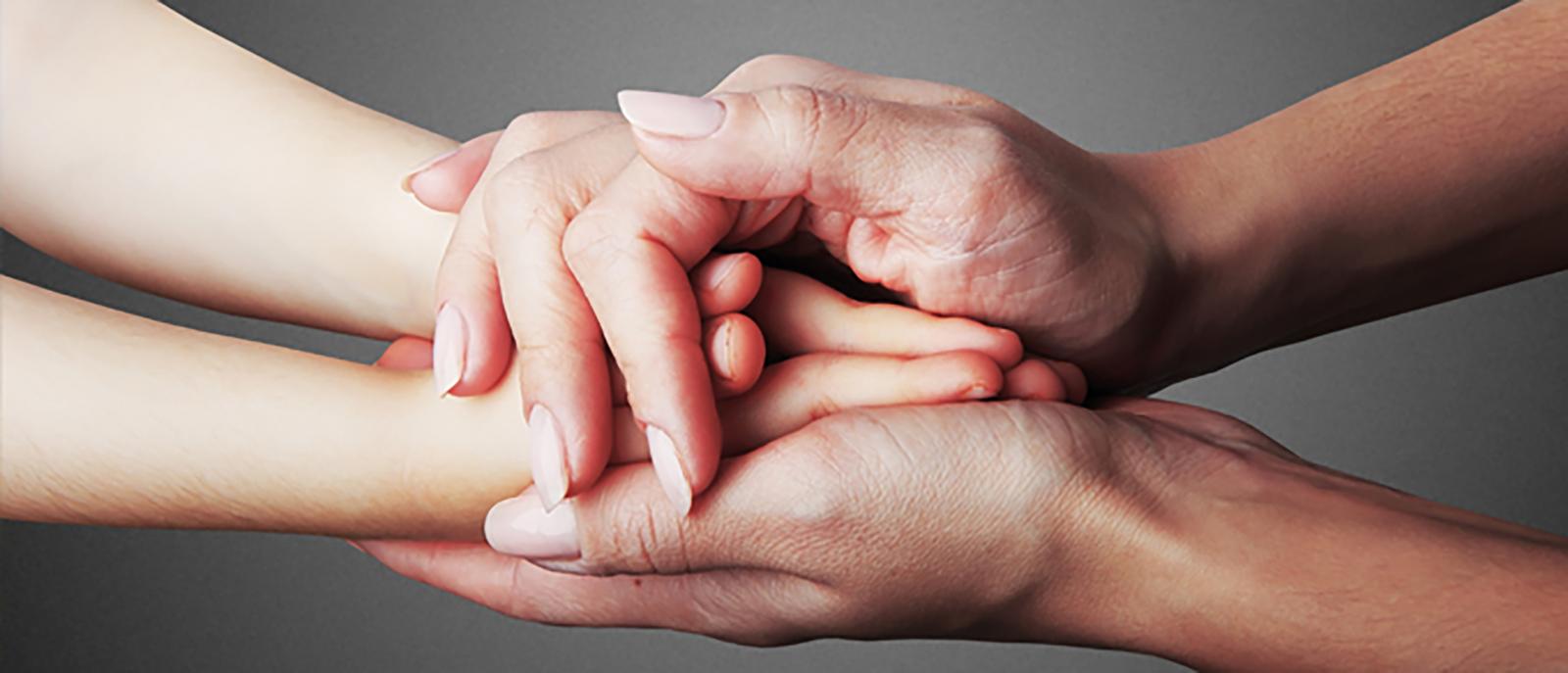 З Днем Соціального Працівника
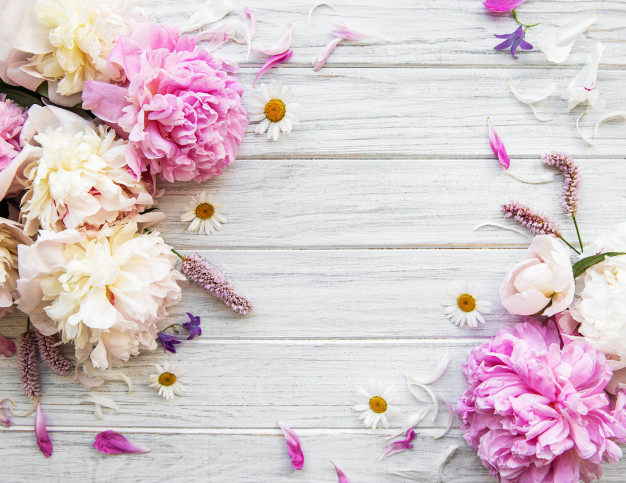 Соціальний працівник – це людина, яка за професійним обов’язком , а головне – за покликом душі, надають допомогу нашим співвітчизникам.
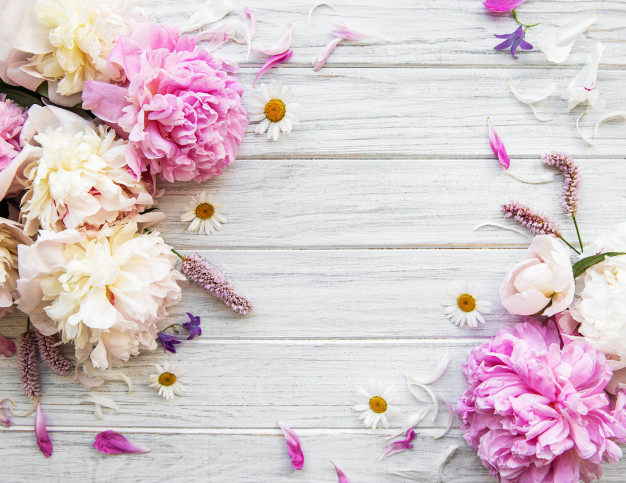 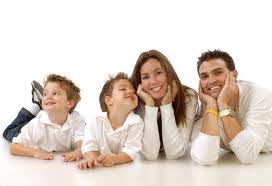 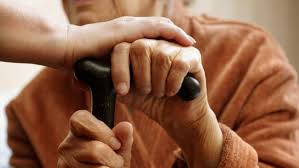 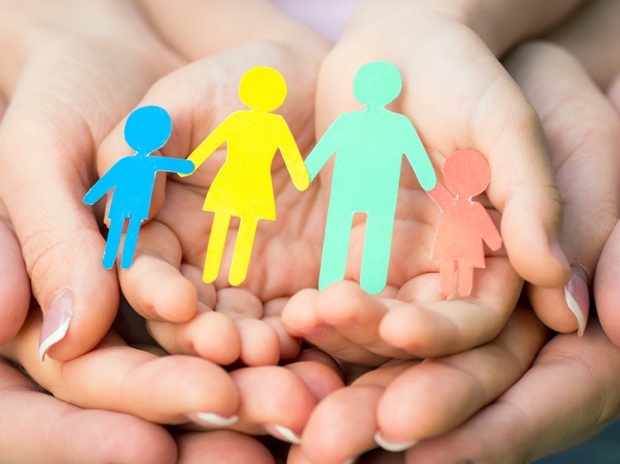 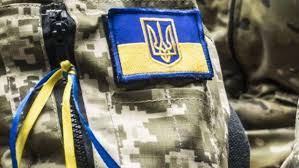 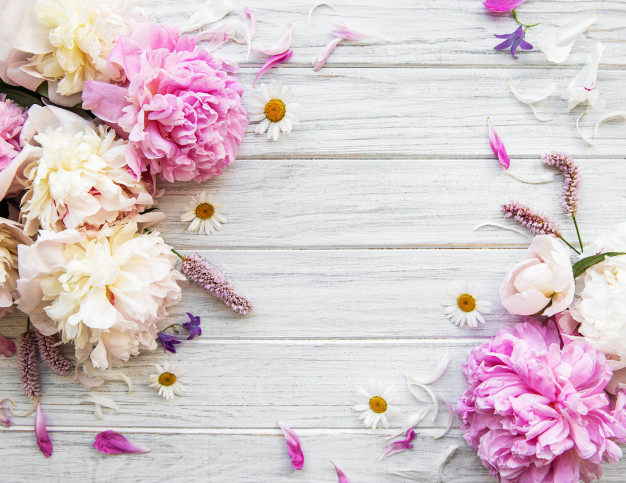 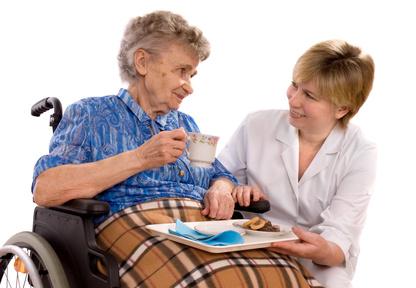 СОЦІАЛЬНИЙ ПРАЦІВНИКУ ДЯКУЄМО ТОБІ!
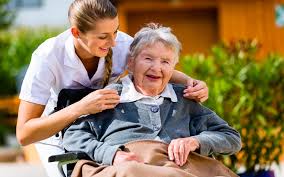 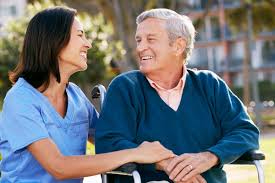 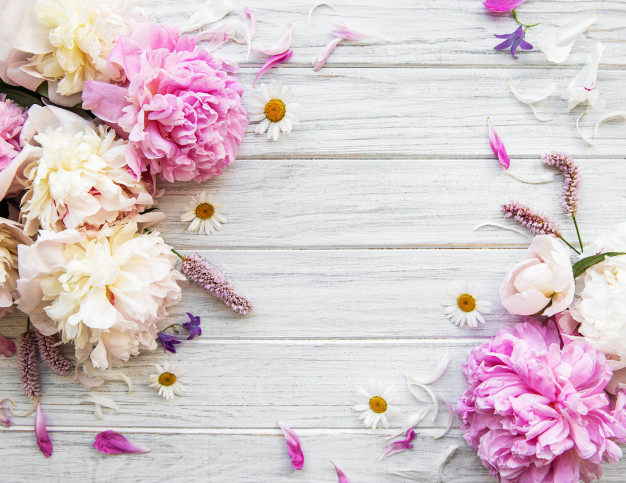 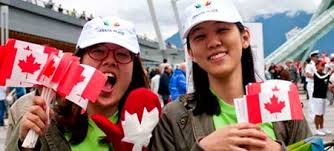 КАНАДА
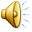 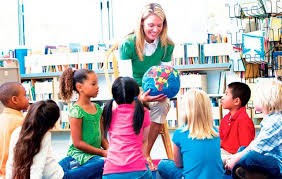 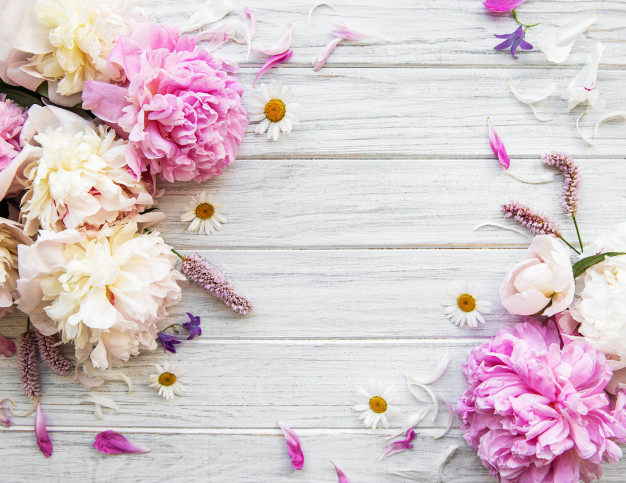 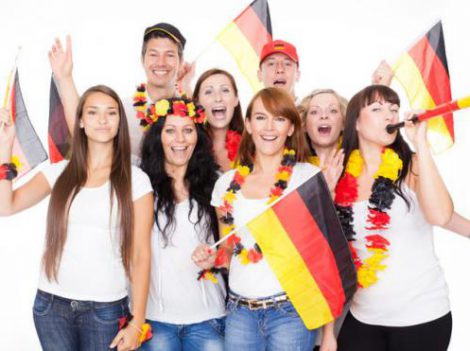 Німеччина
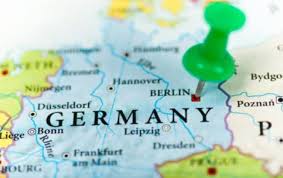 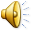 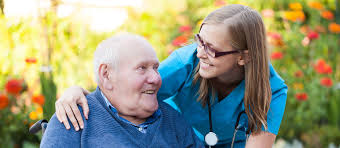 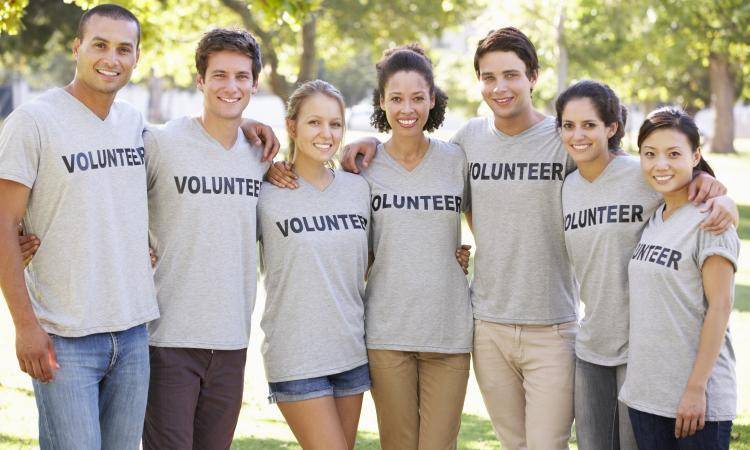 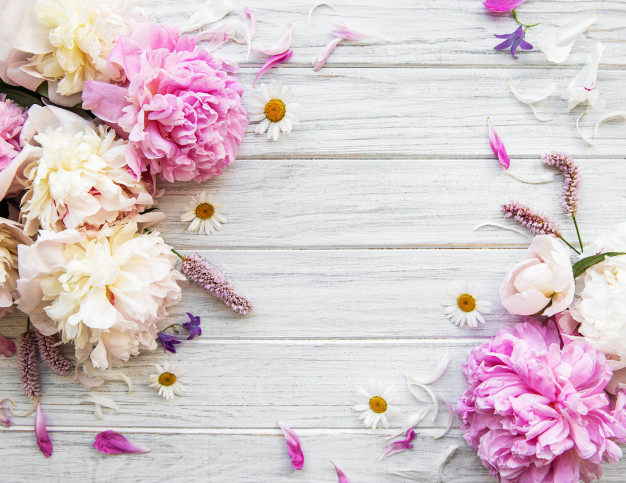 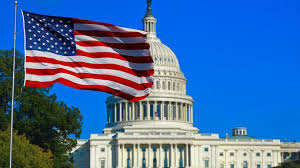 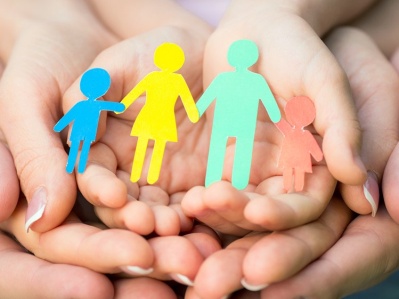 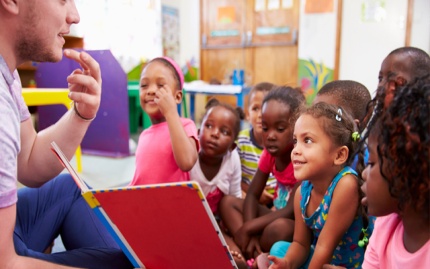 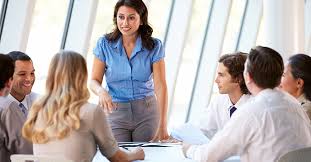 Америка
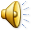 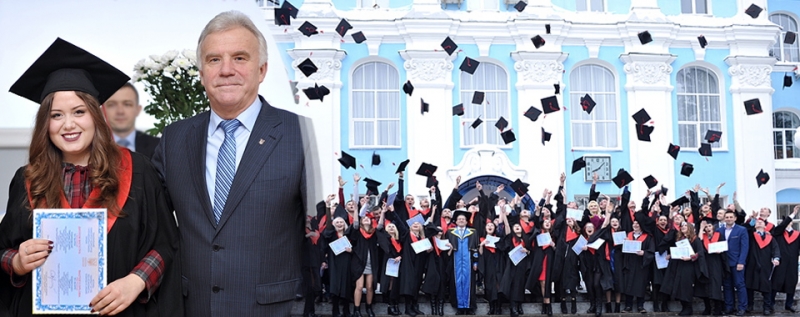 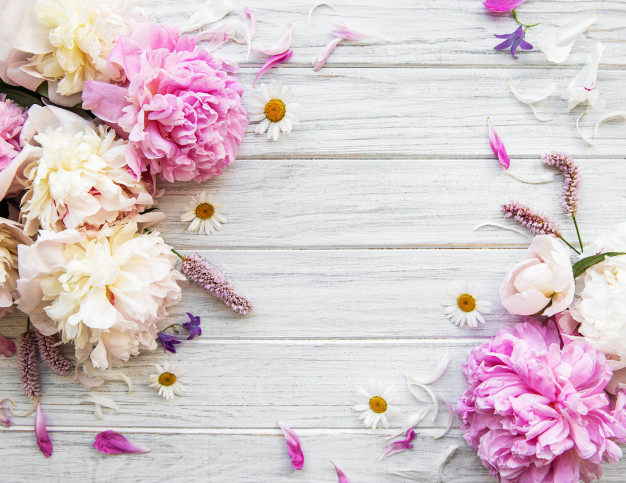 ЯПОНІЯ
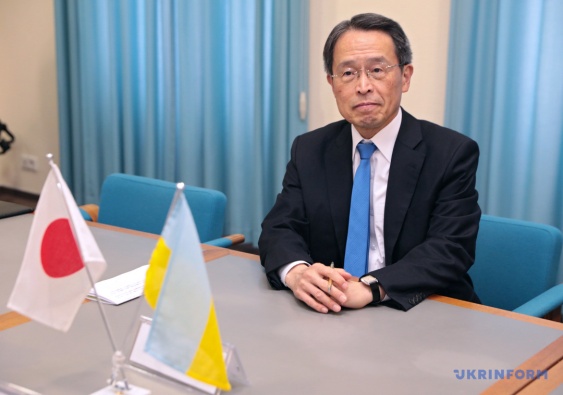 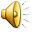 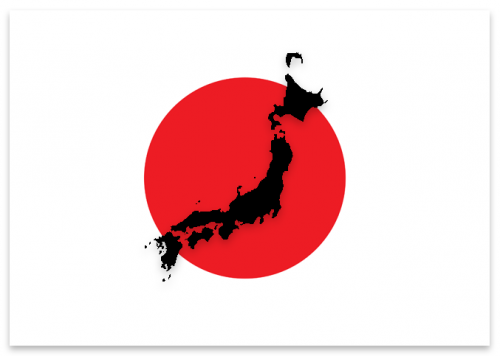 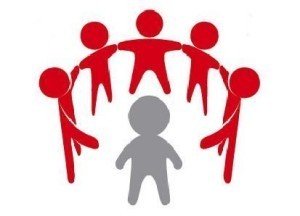 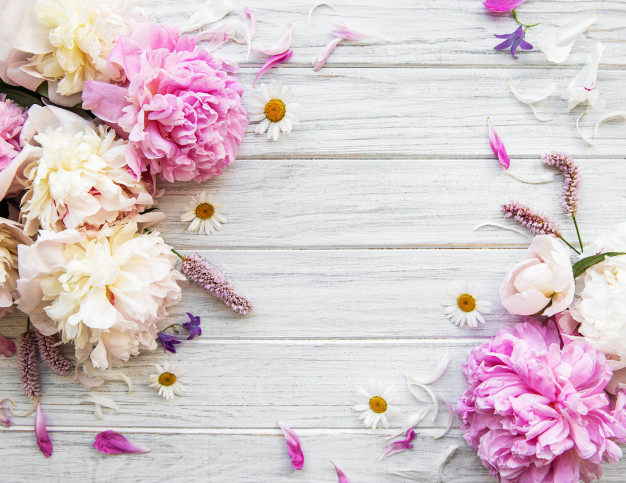 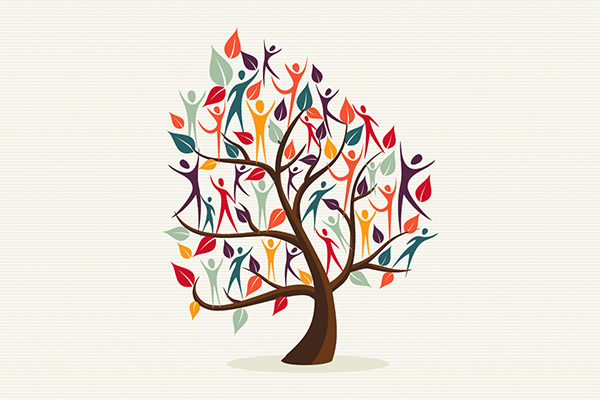 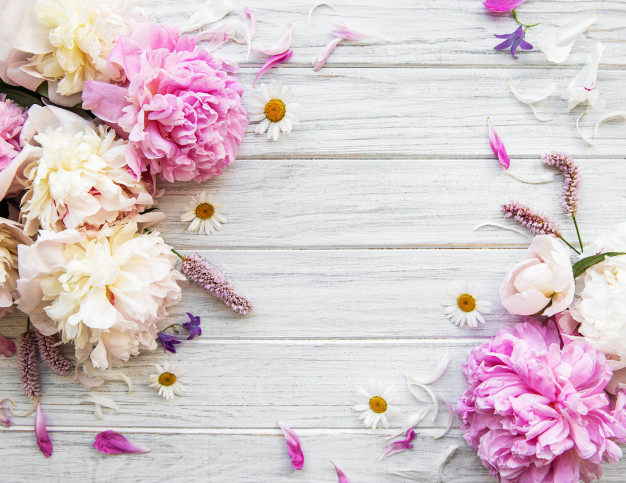 Про силу словаСтрашні слова, коли вони мовчатьСтрашні слова, коли вони мовчать,коли вони зненацька причаїлись,коли не знаєш, з чого їх почать,бо всі слова були уже чиїмись.Хтось ними плакав, мучивсь, болів,із них почав і ними ж і завершив.Людей мільярди і мільярди слів,а ти їх маєш вимовити вперше!Все повторялось: і краса, й потворність.Усе було: асфальти й спориші.Поезія – це завжди неповторність,якийсь безсмертний дотик до душі
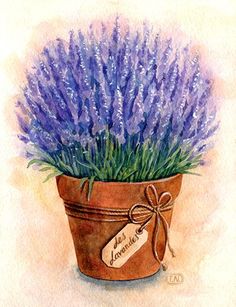 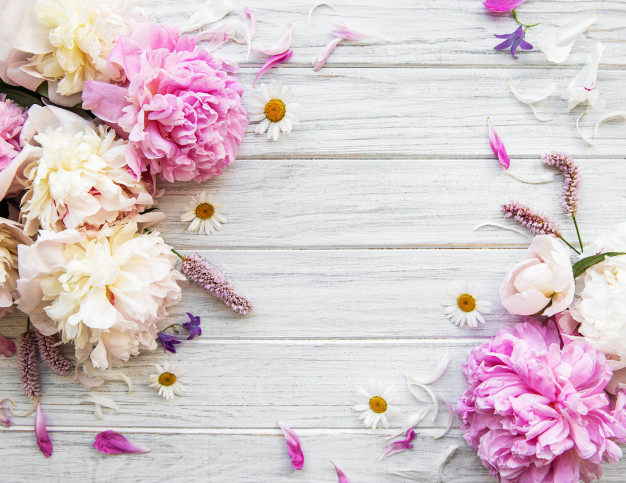 Дорогі наші соц. працівники!Ваша місія на землі – творити добро. Сьогодні ваше професійне свято. Дозвольте від щирого серця побажати Вам удачі і щастя. Нехай добро, яке ви робите людям, обов’язково повернеться з до вас Будьте завжди красивими, веселими і оптимістичними. Нехай джерело вашої душі буде чистим і корисним. Бажаємо вам благополуччя, достатку і сімейного тепла. Нехай вас супроводжує в житті віра, надія і любов, нехай ніколи не буде причини для смутку.
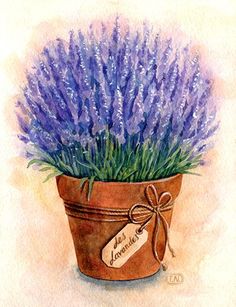 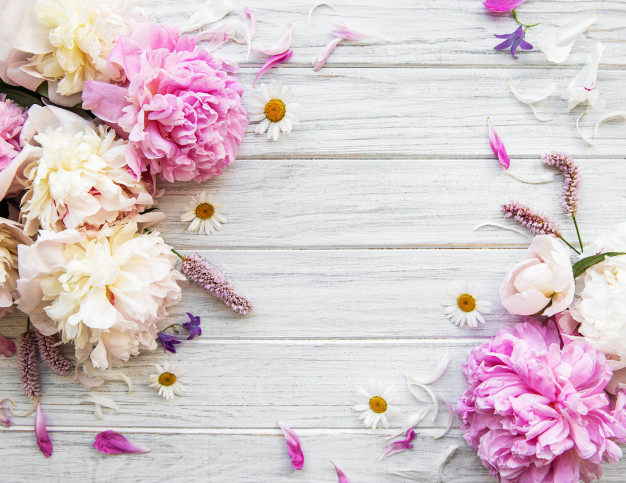 Хороші люди схожі на тепле сонце,Яке, хмари розсунувши, виходить з пітьми…Коли цілий світ над твоєю невдачею сміється,Вони добрим словом зігріють в розпалі зими.Хороші люди не відразу помітні зазвичай…Не лізуть в очі, як отросшая чубчик дівчат.Але в складний момент не бувають вони байдужі…У них обов’язково добрий з грустинкою погляд…Хороші люди наївні і сентиментальні.В них серця любов заглушає буркотіння розуму…Кривдника зло забувають вони моментально.Їм складно повірити в нещирість почуттів і обман.Хороші люди в друзях часто помиляються,Не бачачи, що з ними не дружать, використовуючи їх…Острей відчувають і біль, і гармонію щастя…І знають, є багато нещасних, але нема поганих.Не можна постійно в їх сонячних промінцях грітися,Адже треба, зустрічаючи добро, ставати добрішим!Хороші люди завжди посміхаються серцем,І бачать в похмурих перехожих – хороших людей…
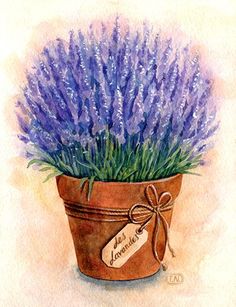 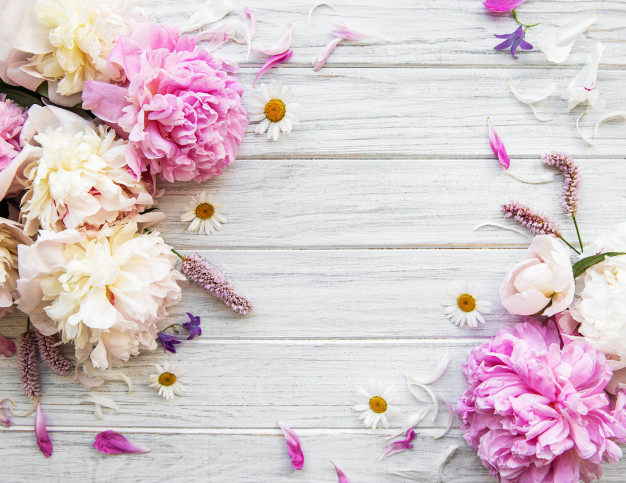 Соціальний працівник прагне У кожен дім доброту принести, Щоб надія могла зберегтися Для великої і для малої сім’ї. Щоб бездомних, і бідних, і слабких Світ жорстокий образити не зміг. Вони думають вічно про головне, І не злічити їх шляхів і доріг. Соціальний працівник, сьогодні Відзначаємо ми твій славний день. Теплоти тобі, щастя, здоров’я І успіхів завжди і скрізь. Нехай турботи твої повернуться, Праця віддасться тобі у сто крат. І в родині твоєї нехай запанують Розуміння, порядок і лад.
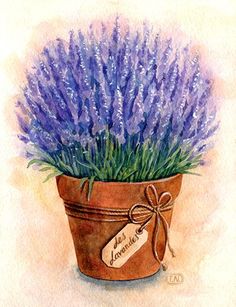 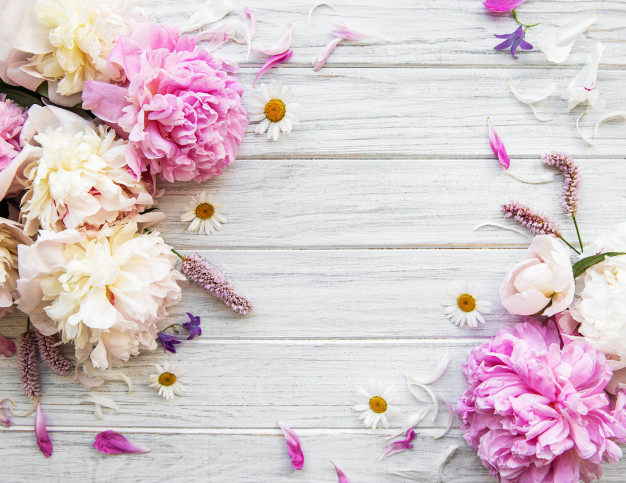 Вітаємо соціальний працівник з  твоїм професійним святом!
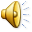 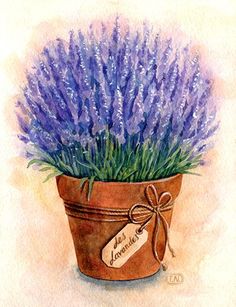 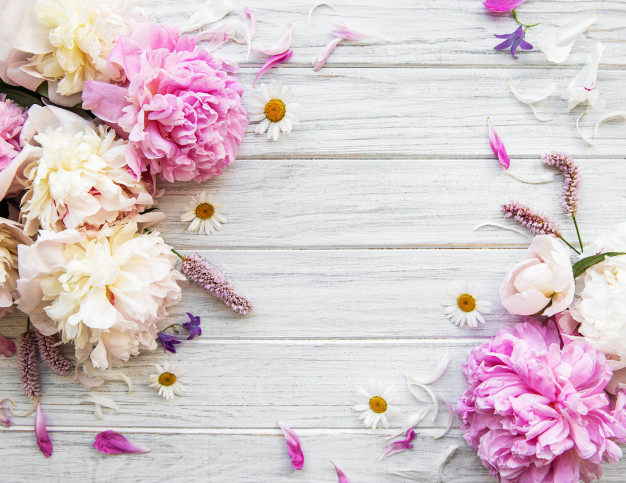 Дякую за увагу!